Licensure for Software Engineers
Overview
Professional Engineering
What is Software Engineering
Arguments against licensing Software Engineers
Arguments for licensing Software Engineers
Ongoing debate over the licensure of Software Engineers
Current Status of Software Engineering Licensure
Professional Engineer
Professional Engineers can be defined with these three tests:
1.  Any act designing, composing, evaluating, advising , reporting, or supervising.
2.  Wherein the safeguarding of life, health, property, property or the public welfare
3.   That requires the application of engineering principles, but does not include practicing as a natural scientist.  
If you meet  all three tests, you are a practicing  professional engineer and must be licensed.
Requirements for P. Eng
Obtain degree from accredited engineering program
Register as a P.Eng with provincial engineering license body
Be of good character
4 years as an Engineer In Training under a supervised P.Eng
Pass the exam
The Engineers Seal
Professional Engineers act states that “every holder of a license, temporary license or limited license who provides to the public a service that is within the practice of professional engineering shall sign, date, and affix the holder’s seal to every final drawing, specification, plan, report or other document prepared or checked by the holder as part of the service before it is issued. ”
“Providing a service to the public”
The public is considered to be anyone other then him/herself or the professional engineer’s employer
P. Eng is providing professional engineering services to the public when the work is done for the benefit of an individual, corporation, government, or other entity that is not the engineer’s employer. 
Work done by a professional engineer solely for the employer’s use  within the employer’s domain is not considered to be work done for the public even if the work is for a government agency.
What is Software Engineering?
Software Engineer no longer another name for “programmer”
Software Engineering is defined as the application and/or study systematic, disciplined, quantifiable approach to the development, operation, and maintenance of software that has an impact on lives, property, economy, or security of people or the national defence.
Software Engineers touch almost every facet of life.
Infrastructure: Emergency dispatch system services, fire alarms and sprinklers, emergency shutdown systems, and public water supply
 Medicine: Ventilators, implant devices, and medical infusion pumps
 Energy: Electrical grid systems, nuclear reactors, petroleum pumps, and override systems
Transportation: Railway signals and controls; automobile airbags, brakes, and seatbelts; air traffic control systems; and automated traffic control systems
Financial: Banking systems and information security
Government: GPS satellites, radio communications, artillery controls, and aircraft systems
Recreation: Amusement park rides
Relevance to Software Engineering
Software engineers design software to be used by the public
Not legally responsible for software developed to be used by other professionals
Increasingly software is designed in embedded systems
Being used increasingly that affect public safety where errors could lead to unacceptable losses
Purpose of Licensure
To verify and provide assurances about the competency of those being licensed
Governments mandate licensing of professionals who are legally required to practice at a level of public safety
Famous Software Disasters
Medical Machine kills two people by releasing lethal doses of radiation due to a race condition in the program (1985)
Patriot Missile fails to intercept Iraqi Scud missile and instead hits American army barracks due to software rounding error. 28 dead, 100 wounded. (1991).
Ariane Rocket Destroyed when attempting to convert rockets sideway velocity from 64-bit number to 16-bit number. Cost: $500 million (1996)
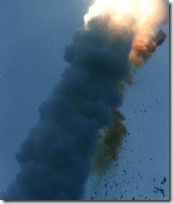 Arguements against Licensing Software Engineers
Many Software Engineer’s in the industry are graduated computer science students.
Software Engineers would have to study years of calculus, physics, and chemistry to pass exams, which many computer science graduates are unqualified to pass.
Controversy with computer scientists not being issued engineering licensure despite coming from same background
Large Software development often span multiple states or countries where the resulting software could be sold. 
Technology changes at a rapid pace in the software industry.  Renewing licenses couldn’t keep up.
Many different professionals involved in developing software, impractical to license them all.
Many people who practice software engineering are qualified computer engineers or electrical engineers and only do so to distinguish themselves from computer scientists.
Arguments for Licensing Software Engineers
Large number of technologies in existence and development are directly impacted by software engineering including safety critical systems.  
Help software engineering reach the status of a profession
Help software engineering become more respectable
Would enforce better software engineering practices
Would allow software engineers to obtain a credential available to all other disciplines of engineering.
Dispute over Accrediting Software Engineering
MUN was sued in 1997 by Canadian Council of Professional Engineers(CCPE) because name “software engineer” was delivered by computer science department as opposed to engineering department.
Sparked Canada wide debate
Engineer restricted title
CS departments argued against any form of regulation imposed upon them
Engineers had limited knowledge of computer science, could not identify with the needs of software regulation
Result of lawsuit was an agreement that included a five-year moratorium litigating the use of  the marks “engineer” and “engineering.”
Software Engineering Panel was established  to deliberate and make recommendations of the use of the term “software engineering.”
Was composed of one representative from science academia, engineering academia, engineering profession, and the IT profession
In July 2000 issued a report recommending establishing separate board for accrediting software engineering programs
Proposal was largely rejected by the Professional Engineers of Ontario (PEO) due to the following:
An assumption that the proposed accreditation criteria will meet or exceed minimal education standards for P.Eng.
There is no difference between computer science and engineering degrees.
Information System Professional designation is equivalent to the P.Eng license, even though it is voluntary as opposed to being mandatory.
Current Status
In U.S.A only state that licenses software engineers is Texas.
In 2006 Texas board changed its rules to force all applicants to pass a general PE exam, effectively cutting off the path for licensing software engineers in the state.
As of August 2009, the development of a Professional Engineer exam specifically for Software Engineers was approved by the National Council of Examiners for Engineers.
Exam planned to be offered in the next 2.5-3 years
Current Status (Cont’d)
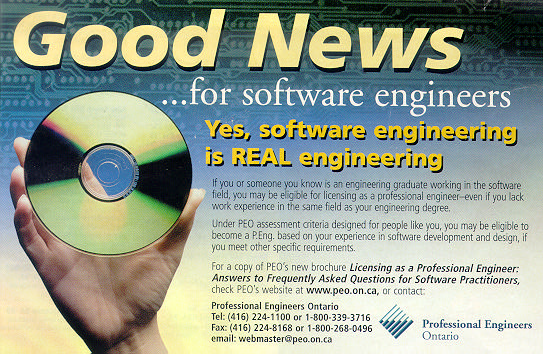 Canada licenses engineers in the provinces of Alberta, Ontario, and British Columbia.
References
http://www.cs.virginia.edu/~jck/publications/cacm.2002.pdf
http://www.nspe.org/PEmagazine/pe_1207_Software_License.html
http://www.ncees.org/news/index.php?release_id=65
David Lorge Parnas, “Licensing Software Engineers In Canada,” Communication of the ACM, vol. 45, no. 11, November 2002.
Questions?Comments?Concerns?